Responsibility
Making the choice to be reliable and dependable
Responsibility
I think of a hero as someone who understands the degree of responsibility that comes with his freedom.
- Bob Dylan [Robert Allen Zimmerman]singer, songwriter
Responsibility
Responsibility finds a way. Irresponsibility makes excuses!- Gene Bedley author, educator
Responsibility
We need to empower our people so they can take more responsibility for their own lives in a world that is ever smaller, where everyone counts...We need a new spirit of community, a sense that we are all in this together...
- Bill Clinton42nd U.S. president
Responsibility
The price of greatness is responsibility.
- Sir Winston ChurchillBritish statesman, prime minister, author, Nobel Prize winner
Respect
Feeling honor and esteem for someone or something
Respect
I am personally convinced that one person can be a change catalyst, a transformer in any situation, any organization. It requires vision, initiative, patience, respect, persistence, courage, and faith to be a transforming leader.
  - Stephen R. Covey, motivational writer
Respect
I fear no one, but I respect everyone.- Roger Federer
Respect
There is overwhelming evidence that the higher the level of self-esteem, the more likely one will be to treat others with respect, kindness, and generosity.- Nathaniel Branden
Respect
Leaders who win the respect of others are the ones who deliver more than they promise, not the ones who promise more than they can deliver.
    - Mark A. Clement, writer
Honesty
to be completely truthful, upright, and just
Honesty
Truthfulness 







Video: Classroom
Honesty
No legacy is so rich as honesty.- William Shakespeare  writer, poet
Honesty
Honesty and transparency make you vulnerable.                             Be honest and transparent anyway.- Mother Teresafounder of the Missionaries of Charity
Honesty
Trust and honesty is an investment you put in people.- Rachel Joy Scottstudent, first victim of the Columbine High School massacre
Self-Discipline
The ability to choose and control one’s own actions
Self-Discipline
Self-Discipline
The ability to choose and control one’s own actions
Self-Discipline
The ability to choose and control one’s own actions
Self-Discipline
We all have dreams. But in order to make dreams come into reality, it takes an awful lot of determination, dedication, self-discipline, and effort.- Jesse OwensOlympic athlete
Integrity
Acting according to a sense of right and wrong
Integrity
Acting according to a sense of right and wrong
Integrity
Acting according to a sense of right and wrong
Integrity
Acting according to a sense of right and wrong
Integrity
Acting according to a sense of right and wrong
Courage
Strength to act even when afraid or uncertain






Video: Homecoming
Courage
Courage
A New York fireman who risked his life to save countless others on September 11, 2001.
Courage
Muhammad Ali was raised Cassius Clay in a small home in Louisville, Kentucky. From those humble beginnings neither he nor any observer at that time could have fathomed the path he would carve through life. A Golden Gloves champion at age 17, an Olympic gold medal at age 18, and an undefeated heavyweight champion at age 22.
Courage
“All our dreams can come true; if we have the courage to pursue them.”- Walt Disney (1901-1966); Film Producer, Director, Animator, Entrepreneur
Compassion
to feel deep sympathy and a desire to help
Compassion
I have this theory that if one person can go out of their way to show compassion, then it will start a chain reaction of the same. People will never know how far a little kindness can go.- Rachel Joy Scottstudent, first victim of the Columbine High School massacre
Compassion
Ability to share another’s feelings or ideas






Video: Taxi
Compassion
Mother Teresa was born on August 27, 1910 and trained to become a nun starting at age 18. After finishing her training, she took her vows and became Sister Teresa. From 1931 to 1948, she taught at St. Mary’s High School in Calcutta, becoming Mother Teresa in 1937 after taking her Final Procession of Vows. However, her life changed when she was on a train ride to her annual retreat in 1946. During the ride, Mother Teresa said she received a calling from God to “serve him among the poorest of the poor.”
Compassion
If you want others to be happy, practice compassion. If you want to be happy, practice compassion.Tenzin GyatsoThe 14th Dalai Lama (b. 1935)
Perseverance
Ability to persist or continue striving to the end
Perseverance
Perseverance
Ability to persist or continue striving to the end
Perseverance
Though things in life may
try to dampen your spirits,
shine through.
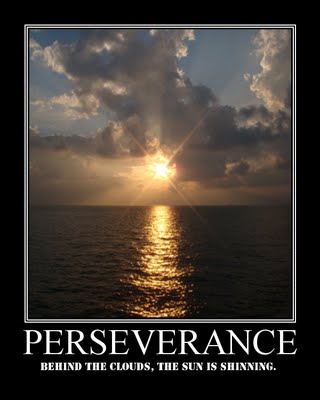 Perseverance
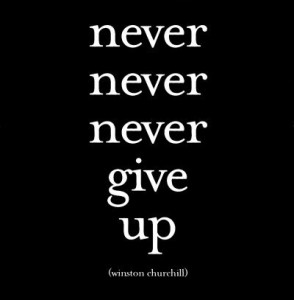 Loyalty
Faithfulness to another
Loyalty
The doctors told Richard Hoyt that his infant son Rick should be institutionalized. There was no hope, they said, of Rick being anything more than a vegetable.
Four decades later, Rick and Richard Hoyt have competed over 65 marathons, 206 triathlons and hundreds of other events as a father-son team. Rick, whose father was told he was incapable of intellectual activity, graduated from Boston University in 1993. 
The devotion of this remarkable pair to each other and their goals has enabled them both to accomplish things that neither would have done alone.
Loyalty
“If you live to be 100, I hope to be 100 minus 1 day, so I never have to live without you.”
- Winnie the Pooh
Loyalty
A real friend is one who walks in when the rest of the world walks out.
          - Walter Winchell
Loyalty
“If all my friends were to jump off a bridge, I wouldn't follow. I'd be at the bottom to catch them when they fall.”
Friendship
Caring for and trusting others
Friendship
Friendship
Caring for and trusting others
Friendship
Effort
Doing one’s best in an endeavor
Effort
Whoopi Goldberg was born in New York City in 1955, as Caryn Johnson. She spent the first years of her life in a public housing project in Manhattan. Over the course of a turbulent early life, she survived poverty, drug addiction, single motherhood and a stint on welfare to become one of America's most beloved entertainers.
Whoopi also struggled with dyslexia and, as a result, dropped out of high school. "I knew I wasn't stupid, and I knew I wasn't dumb. My mother told me that. Everybody told me I wasn't stupid or dumb. If you read to me, I could tell you everything that you read. They didn't know what it was. They knew I wasn't lazy, but what was it?" When she was an adult, she finally found the reason for her reading struggles - dyslexia. As Whoopi once recounted, "I learned from a guy who was running a program and he had written a sentence on a board. And I said to him, 'You know, I can't read that.' And he said, 'Why not?' And I said, 'Because it doesn't make any sense to me.' So he said, 'Well, whatever you see, write exactly what you see underneath.' And so, he brought me to letters by coordinating what I saw to something called an A, or a B, or a C, or a D, and that was pretty cool."
She said it still takes effort, but time and hard work has made it easier for her to read.
Effort
You have the power to live your dreams.
The day you take complete responsibility for yourself, the day you stop making any excuses, that’s the day you start to the top.
No one can do it for you.
Only you can make it happen.
You’re the only one that has to live your life.
Your life will be what you make of it.
Success will come your way once you realize that you have to make it come your way by your own actions.
The power to succeed is yours alone.
Effort
“Most people never run far enough on their first wind to find out they’ve got a second.”
Effort
Make an effort.  
Not an excuse.
Cooperation
Cooperation is the thorough conviction that nobody gets there unless everybody gets there
Cooperation
Have utmost concern for what's right rather than who's right.

John Wooden - Coach
Cooperation
Cooperation
Working together
Cooperation
Working together toward a common goal while showing respect and consideration for all.
Common Sense
Thinking before acting; using good judgment
Common Sense
Common sense is genius dressed in its working clothes. 

Ralph Waldo Emerson - Poet
Common Sense
“The three great essentials to achieve anything worthwhile are, first, hard work; second, stick-to-itiveness; third, common sense.”
Thomas Edison  - Inventor
Common Sense
“A handful of common sense is worth a bushel of learning.”

Proverb quote
Common Sense
Common sense is instinct. Enough of it is genius. 

George Bernard Shaw – 1925 Nobel Prize Winner
Initiative
Taking action; originating new ideas
Initiative
I've always had confidence. It came because I have lots of initiative. I wanted to make something of myself. 
Eddie Murphy - actor
Initiative
Students must have initiative; they should not be mere imitators. They must learn to think and act for themselves - and be free. 
Cesar Chavez
Initiative
Success comes from taking the initiative and following up... persisting... eloquently expressing the depth of your love. 
What simple action could you take today to produce a new momentum toward success in your life? 
Tony Robbins – Life Coach
Initiative
The important thing is to concentrate upon what you can do - by yourself, upon your own initiative.
Flexibility
Ability to make adjustments or alter plans
Flexibility
“Stay committed to your decisions, but stay flexible in your approach.”
Tom Robbins - Novelist
Flexibility
Flexibility
Ability to make adjustments or alter plans
Flexibility
Curiosity
Desire to learn, to explore, to investigate
Curiosity
Desire to learn, to explore, to investigate
Curiosity
Desire to learn, to explore, to investigate
Problem-Solving
Creating solutions; finding answers
“It's not that I'm so smart, it's just that I stay with problems longer.“
Albert Einstein
Problem-Solving
How you think about a problem is more important than the problem itself - so always think positively. 
Norman Vincent Peale
Problem-Solving
“Most people spend more time and energy going around problems than in trying to solve them.“
Henry Ford
Problem-Solving
Problem-Solving
Patience
Ability to wait calmly
Patience
Lack of patience in small matters can create havoc in great ones.
  - Chinese Proverb
Patience
Great difficulties may be surmounted by patience and perseverance.
     - Abigail Adams U.S. First Lady (1797-1801)
Patience
Patience
He who knows patience knows peace.
    - Chinese Proverb 





Video
Commitment
Keeping a promise or a pledge
Commitment
“There's a difference between interest and commitment. 
When you're interested in doing something, you do it only when circumstances permit.
When you're committed to something, you accept no excuses, only results.
Commitment
“Unless commitment is made, there are only promises and hopes; but no plans.
Commitment
On October 29, 1941, Churchill made a speech at Harrow School which he attended as a youth. Part of the speech included the line, "Never, never, in nothing great or small, large or petty, never give in except to convictions of honor and good sense. Never yield to force; never yield to the apparently overwhelming might of the enemy." He also used the phrase, "Never, never, never give up" in his personal writing and correspondence.
Commitment
Commitment in the face of conflict produces character.
Optimism
to anticipate the best possible outcome






Video
Optimism
Thomas Alva Edison was born on Feb. 11, 1847 in Milan, Ohio, the youngest of seven children. 
As a child, Edison had an insatiable curiosity about how things worked and was a voracious reader. 
He ended up being home schooled when the teacher couldn’t handle his curiosity. When he was 11, he decided to read every book in his local library.
His parents convinced him to be more selective instead. He was very interested in books on science.
Optimism
Edison suffered hearing loss due to contracting scarlet fever and possibly being struck by a train conductor in his early teens. 
He left home to seek his fortune at age 15. 
He had already trained as a telegraph operator and traveled extensively working in telegraph stations. 
As he traveled, he began to invent.
During this time, he met many other inventors and scientists as Boston was considered the hub of the scientific, educational, and cultural universe.
Edison then decided to move to New York City since it was the financial center of the United States. 
While he was homeless and hungry, Edison fixed a broken stock ticker for a panicked office manager. 
He was hired on the spot to do more repairs.
Optimism
In 1877, he patented the first phonograph. 
He followed that with the development of the first practical incandescent light bulb in 1879, after trying 10,000 times. 
And if that wasn’t enough, in 1884, Edison introduced the world’s first economically viable system of centrally generating and distributing electric light, heat, and power. 
In other words, he developed the first power system that could deliver electricity at reasonable cost throughout a city.
Edison also created the first silent film in 1903 and later worked on combining audio with the silent moving pictures. 
In all, Edison obtained 1,093 patents. He died on October 18, 1931 at the age of 84. 
His optimism led him to try new ideas and keep trying despite the odds against him.
Optimism
Michael Andrew Fox was born in Canada on June 9, 1961. 
As a child, his interests included hockey, creative writing, art and music. Fox’s acting talents began to emerge in his teens, and at eighteen he moved to Los Angeles. 
Fox skyrocketed to fame in a career-making role—that of Alex P. Keaton on television’s “Family Ties” (1982-1989). 
On this show Fox also met and married actress Tracy Pollan in 1988. 
The couple now has four children. From “Family Ties” Fox went on to star in several notable films, including the Back to the Future trilogy, The American President and Doc Hollywood.
Optimism
In 1998, Michael let the world know that he had Parkinson’s disease. 
Showing the same commitment, drive and imagination we had come to love in his years on the large and small screens, he quickly emerged as a leading advocate and spokesperson to increase awareness of Parkinson’s disease and funding for critically needed research toward a cure. 
The Foundation he established in 2000 is dedicated to finding a cure for Parkinson’s disease by strategically prioritizing and aggressively funding Parkinson’s research. 
Fox has become known as an author, penning two best-selling memoirs of his life before and after Parkinson’s.
Optimism
With characteristic optimism, Fox describes his Parkinson’s diagnosis in terms of what it has added to, not taken away from, his remarkable life. 
“I once said to somebody that in a way it was a gift…it really taught me acceptance,” 
Fox said in a recent interview. “It taught me a lot about taking life on life’s terms. And it opened up a way for me to be of service that I hadn’t imagined before.”
Michael is an inspiration to millions of people worldwide. 
His humor and unfailingly positive outlook are visible in everything he undertakes and that gives us all hope — at a time when we need it most.
Optimism
The average pencil is seven inches long, with just a half-inch eraser—in case you thought optimism was dead. 		                             - Robert Brault, poet
Optimism
An inclination to put the most favorable construction upon actions and happenings
Justice
Being fair, right, and upholding what is right
Justice
“Justice at its best is love correcting everything that stands againstlove.”
- Martin Luther King, Jr.
Justice
“Expecting the world to treat you fairly because you are a good person is a little like expecting a bull not to attack you because you are a vegetarian”
Justice
Justice is the firm and continuous desire to render to everyone that which is his due
Esprit De Corps
Devotion among members of a group     for each other and       the group’s purpose
Esprit De Corps
Pronunciation: \is-prē-də-kȯr\
the common spirit existing in the members of a group and inspiring enthusiasm, devotion, and strong regard for the honor of the group
Esprit De Corps
Morale is the state of mind. It is steadfastness and courage and hope. It is confidence and zeal and loyalty. It is élan, esprit de corps and determination.
George C. Marshall (1880-1959); U.S. Army general
Esprit De Corps
Pronunciation: \is-prē-də-kȯr\
the common spirit existing in the members of a group and inspiring enthusiasm, devotion, and strong regard for the honor of the group
Esprit De Corps
Devotion among members of a group     for each other and       the group’s purpose
Resiliency
Recovering from or adjusting easily to misfortune or change
Resiliency
Recovering from or adjusting easily to misfortune or change
Resiliency
Recovering from or adjusting easily to misfortune or change
Resiliency
Resiliency
Recovering from or adjusting easily to misfortune or change
Courtesy
Consideration, cooperation, and generosity
Courtesy
Consideration, cooperation, and generosity
Giving Back
His name – Andre Agassi – Founder of The Andre Agassi Charitable Foundation, which has raised over $60 million for at-risk children in Southern Nevada. 
His idea – the Andre Agassi College Preparatory Academy (AACPA) in West Las Vegas, NV a K-12 public charter school for at-risk children – it’s changing the face of how we educate our children.
Founded by Andre, and funded by a 40 million dollar contribution from The Andre Agassi Charitable Foundation, Agassi Prep opened in 2001 with 150 students in grades three through five.
 A growing student body has expanded Agassi Prep into a K-12 eight-acre campus. 
In 2005 Agassi Prep was the only middle school in Clark County, NV to receive an “Exemplary” designation from the Nevada Department of Education. 
In addition, was named a National Model Charter School by the U.S. Department of Education.
Courtesy
Consideration, cooperation, and generosity
Courtesy
Courtesy
Consideration, cooperation, and generosity
Sincerity
Honesty of mind; freedom from hypocrisy
Sincerity
Honesty of mind; freedom from hypocrisy
Sincerity
“Sincerity and truth are the basis of every virtue.”                      
                          - Confucius
Sincerity
Honesty of mind; freedom from hypocrisy
Sincerity
“Faithfulness and sincerity are the highest things.”
                             -  Confucius
Service
Giving of one’s time and energies to help others
Service
Service to others is the rent you pay for your room here on earth.
Wilfred Grenfall
Service
The highest of distinctions is service to others.
King George IV King of Great Britain, Ireland and Hanover
Oral Lee Brown made a promise to a group of 23 East Oakland, Calif. first-graders in 1987, “Stay in school, and I’ll send you to college.” The realtor began saving immediately, putting $10,000 per year in a fund from her $40,000 salary. She also held fundraisers to raise the money.
Ms. Brown did more than simply make a promise to the children; she became an active part of their lives. She became benefactor, mentor, and second mother to 23 first-graders. She began with regular visits, Saturday tutorials, and parent meetings. She tracked each child’s attendance and grades; bought gifts; and purchased supplies.
Ms. Brown took the students on recruiting trips to colleges and attended nine different high school graduations. She also accompanied each student to college. Nineteen of the students enrolled in college and three others went into trade schools. One student died at age 13. Several have already graduated from college.
With her initial commitment to 23-first graders nearing completion, Ms. Brown has tackled another challenge. She recently “adopted” another class. This time, she is sponsoring 20 ninth graders from six different Oakland high schools. “Somebody has to train these kids. Somebody has to teach them, and if not me, who? If not now, when? We must do it. It’s got to be done,” said Ms. Brown.
Service
An essential part of a happy, healthy life is being of service to others. 
Susan Patton Thoeleauthor
Purpose
Purpose
“If you don't stand for something you will fall for anything.”
                 - Malcolm X
Purpose
Purpose
One person can make a difference.
Just ask Greg Mortenson—former mountaineer, medic, nurse, co-founder of Central Asia Institute and of Pennies for Peace, humanitarian, and author of the #1 New York Times bestseller Three Cups of Tea: One Man’s Mission to Promote Peace.
Mortenson was born in Minnesota in 1957. He grew up on the slopes of Mount Kilimanjaro in Tanzania where his father co-founded a local teaching hospital and his mother founded International School Moshi. Mortenson carried on both of their professions with his work both as a nurse and then as co-founder and executive director of the Central Asia Institute.
Purpose
Mortenson’s transition from nursing to building schools began in 1993 with a journey to Pakistan to climb K2, the world’s second highest mountain in the Karakoram Range. Mortenson was climbing in honor of his sister, Christa, who died in1992 of a massive seizure.
On the way back from the climb Mortenson took a wrong turn and ended up in the remote village of Korphe. The villagers had nothing but compassion for Mortenson and cared for him until he recovered from the climb. Prior to leaving, he promised the village that he would build a school for their children.
When Mortenson returned to the states, he co-founded the Central Asia Institute with Dr. Jean Hoerni. In his role as executive director of the CAI Mortenson has now built over 130 schools and brought education to over 58,000 children in Pakistan and Afghanistan.
In 2009 Mortenson received Pakistan’s highest civil award, Sitara-e-Pakistan (“Star of Pakistan”), for his dedicated and humanitarian effort to promote education and literacy in rural areas for fifteen years.
Greg Mortenson. Living a life of Purpose…Pass It On.
Citizenship
Behaving in a responsible manner as   a citizen of a community
Citizenship
Behaving in a responsible manner as a citizen of a community
Fortitude
When forty five year old Randy Pausch was diagnosed with pancreatic cancer he chose to focus on living rather than dying.
 As a computer science professor at Carnegie Mellon University, Randy was asked to deliver a ‘last lecture’—a well-known tradition on campus that allowed for professors to take a break from academia and share worldly wisdom with students as if, hypothetically, they were dying and had one last lecture left to give. 
The only difference in Randy’s case is that Randy really was dying, a fact that only motivated him more. He agreed to deliver his last lecture, ‘Really Achieving Your Childhood Dreams’ on September 18, 2007 to a packed McConomy Auditorium.
Randy began by sharing several of his boyhood dreams—some which he had achieved and others he hadn’t. He describes the importance of having dreams and how you can still learn a lot by trying for your dreams even if you don’t always succeed. 
He shares the values he has learned through his experiences that he hopes to pass on to others: integrity, honesty, character, hard work, laughter and gratitude.
Randy’s last lecture received so much praise and attention that he agreed to turn it into a book by the same name. It quickly became a best seller, outlining Randy’s lifelong philosophy and revealing the ultimate source of his motivation—his three young children.
Randy Pausch passed away July 25, 2008, but he continues to motivate us all, encouraging us to never give up on our childhood dreams.
Fortitude
Strength of mind that enables a person to encounter danger or bear pain or adversity with courage
Fortitude
Bethany Hamilton began surfing as a child and at age 11 participated in her first competition. 
Her plans of becoming a pro surfer were seemingly ended at age 13 when she was attacked by a 14-foot tiger shark on October 31, 2003 while surfing near Tunnels Beach in Hawaii. 
She lost her left arm just below her shoulder and miraculously survived the attack.
Within months, Bethany was back on her surfboard. 
She continues to pursue her dream of becoming a professional surfer and has entered numerous contests. 
She won 5th place at the 2004 National Scholastic Surfing Association Nationals Championships, has made the finals in several other events, and has won three contests. 
Her determination to rise above adversity continues to inspire the people around her.
Fortitude & Synergy!!
Alone they might be washed away, but together they stand strong. 
Thank you each for holding my hand somewhere along the way when I was facing a wave of my own. 
I hope you will reach for my hand when your own wave threatens.
Humility
Being humble, not proud or haughty, not arrogant or assertive
Humility
Being humble, not proud or haughty, not arrogant or assertive
Humility
having a good balance of humility and self-confidence
Humility
When Kermit the Frog sprang from the imagination of creator Jim Henson over 50 years ago the world was given a new friend whose endearing qualities continue to charm each succeeding generation. 
Remarkably, most never really outgrow the connection with Kermit. His personality transcends mere toys and action figures because Kermit is someone we know. 
We’ve lived along with him through good days and bad and observed how he keeps a perspective on whatever comes his way. Green and fuzzy, this delightful character has become part of our lives. 
Jim Henson gives an insight into the comfortable world Kermit draws us into, “There is a sense of our characters caring for each other. A positive feeling, a positive view of life. That’s the key to everything we do.”
Perhaps a clue to Kermit’s humility comes from a line in his well known song, ‘It ain’t easy being green.” As we grow and change it’s nice to have a hero that stays the same—one that serves as a real inspiration to “Live Your Dreams.”
Humility
being modest, meek and teachable
Humanitarianism
“My humanity is bound up in yours for we can only be human together.”-Desmond Tutu 

Video: Umpire
Humanitarianism
In his role as General Secretary Tutu became an outspoken critic of apartheid in South Africa and brought awareness of the struggle to the world stage. 
Tutu insisted on the use of non-violent resistance by black South Africans.
He risked being jailed after calling for a boycott of municipal elections. 
Tutu’s work was recognized with the Nobel Peace Prize in 1984; two years later he was elected Archbishop of Cape Town in 1986 and held that office until his retirement ten years later. 
Since the official end of apartheid in the early 1990’s he has become a mediator in the transition toward democracy.
Humanitarianism
Promotion of human welfare and social reform
Humanitarianism
Carol Donald, foster parent to 100 children with medical needs in Northern California since 1965. Simply stated, Carol Donald was born with a passion for babies and raising children. It’s her life long calling.
The challenges of foster parenting in the 1960s were daunting and being unwed and pregnant was socially unacceptable. The transition from foster to adoptive parents was as Carol describes, “A death.” 
They would take the child from the foster home and send them to the adoptive parents without notice. Seeing the child’s trauma, she became an integral part in developing a “partnership” – arranging meetings between foster and adoptive parents. She made sure the children never called her Mommy, but always Grandma and eased their transition by telling the child, “You’re going to your new Mommy and Daddy.”
Propriety
Standard of what is socially acceptable in conduct or speech
Propriety
Standard of what is socially acceptable in conduct or speech
Propriety
Standard of what is socially acceptable in conduct or speech
Propriety
Standard of what is socially acceptable in conduct or speech
Propriety
Standard of what is socially acceptable in conduct or speech
vocabahead.com/
Dedication
Michelle Kwan is a champion ice skater who has won five World Championships, nine United States Championships and two Olympic medals, in addition to countless other skating competitions. 
While she glides effortlessly across the ice, long hours of practice and dedication are behind each jump, twirl, and spin.
Dedication
Committed to a task or purpose
Dedication
Committed to a task or purpose
Dedication
Temperance
Moderation in action, thought, or feeling
Temperance
Moderation in action, thought, or feeling
Temperance
Moderation in action, thought, or feeling
Temperance
Moderation in action, thought, or feeling
Empathy
Capacity for participating in another’s feelings or ideas
Empathy
Capacity for participating in another’s feelings or ideas
Empathy
Capacity for participating in another’s feelings or ideas
Empathy
Capacity for participating in another’s feelings or ideas
Forgiveness
Act of forgiving for an offense; pardoning
Forgiveness
A willingness to pardon someone
Forgiveness
Despite unmitigated racial discrimination from baseball’s management, teammates and fans, Robinson possessed the courage to defy retaliation and was the consummate athletic professional. 
He was an outstanding base runner, stealing home 19 times in his career more than any ball player since World War I. As a disciplined hitter, a versatile fielder and an outstanding defensive player Robinson won Rookie of the Year in 1947 and Most Valuable Player in 1949 for the National League. 
He was the first African American inducted into the Baseball Hall of Fame and became a member of the All-Century Team. He received a championship ring when he led the Dodgers to a 1955 World Series victory over the New York Yankees.
Forgiveness
Forgiveness
The person you have never forgiven owns you.
The weak can never forgive. Forgiveness is an attribute of the strong.
Mahatma Ghandi
Preparation
“Prepare the umbrella before it rains.”- Malay Proverb
Preparation
Preparation
On January 15, 2009, after taking off from LaGuardia airport in New York City, an Airbus 320 struck a flock of birds and was forced to land in the Hudson River. The remarkable calm and skills of the pilot and crew have become an inspiration to people around the world.
Preparation
With the loss of both engines and only seconds to make critical decisions at 3000 feet (914 m) above the river, all the training and preparation of everyone involved came into play. 
The pilot, copilot and crew had logged many hours of flight time and it was their steady demeanor that helped the passengers remain calm during an intense situation. 
The remarkable result was that all 155 persons on board survived with reports of only relatively minor injuries.
Additionally, the first responders from the ferry boats nearby acted quickly and employed their extensive training to make sure everyone got to shore safely.
No one involved had ever experienced anything quite like this and yet their countless hours of experience combined to achieve an inspiring and successful rescue which will serve as an example for years to come of the value of Preparation…Pass It On.
Preparation
There are no secrets to success. It is the result of preparation, hard work, and learning from failure.”
Colin Powell(born 1937); 65th U.S. Secretary Of State
Preparation
The best way to predict the future is to create it.
Patriotism
Love for or devotion to one’s country
Reflection
Which Life Principle is evident in this situation?
Which Life Principle is lacking in this situation?
What did you learn?
How do you feel about this situation?
Why do you think this happened?
What could have been done differently?
What other solutions can you find?
What does this mean to you?
Is your action in line with your goal of living a principle-centered life?